Suggested websites: Maths Genie, Save My Exam and Corbett Maths
Knowledge Organiser: Mathematics
Year 9 Higher Summer Term 1
Key Vocabulary 
Coordinates, Ratio, Currency, Conversion, Direct & Inverse Proportion, Indices, Reciprocal, Axes, Table of Values
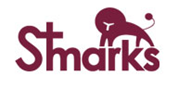 Big idea: ALGEBRA
Key skills: 
Use Straight line graphs 
Quadratic graphs 
Reciprocal graphs 
Real life graphs
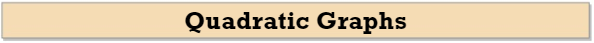 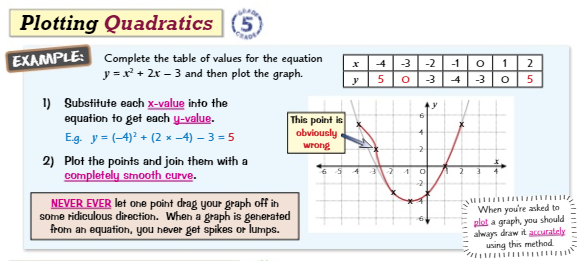 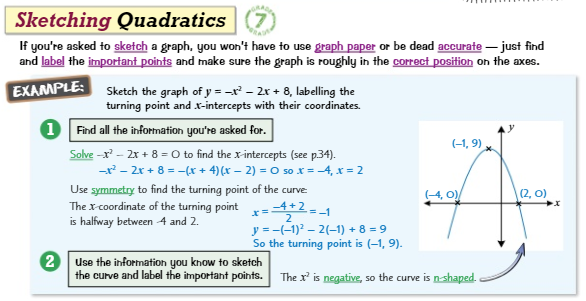 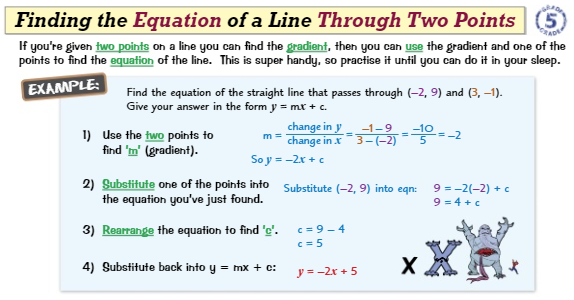 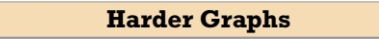 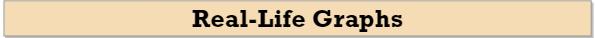 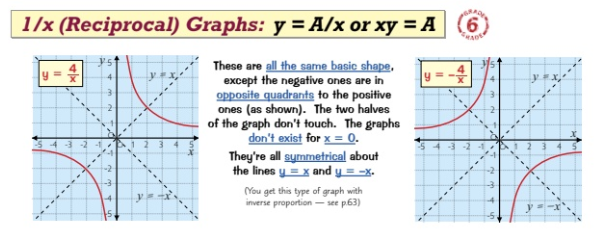 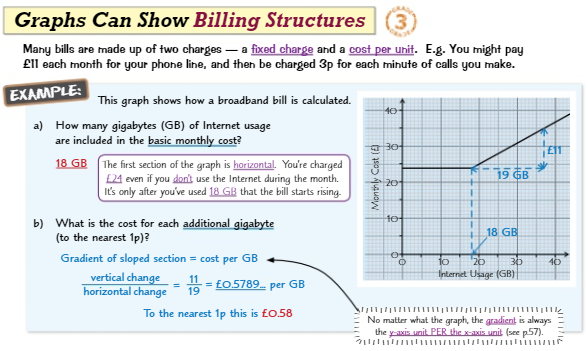 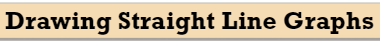 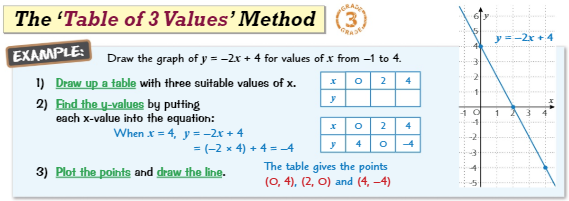 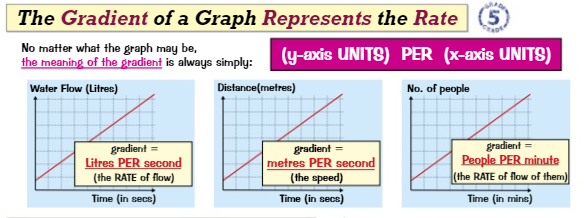 Knowledge Organiser: Mathematics
Year 9 Higher Summer Term 1
Suggested websites: Maths Genie, Save My Exam and Corbett Maths
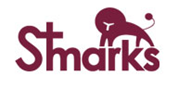 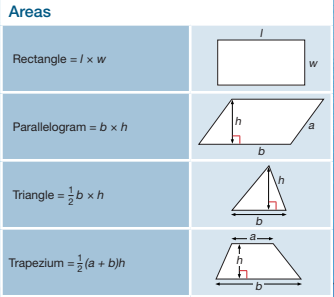 MUST KNOW FORMULAS
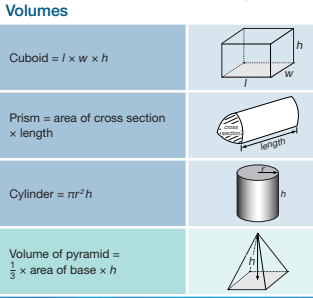 Big idea: GEOMETRY
Key skills: 
Calculate areas of 2D shapes 
Calculate surface area of 3D shapes 
Calculate volume of 3D shapes – including pyramids
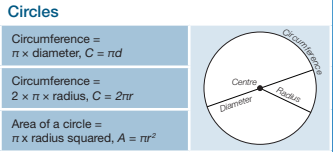 Key Vocabulary 
Perpendicular, Height, Length, Circumference, Diameter, Radius, Segment, Sector
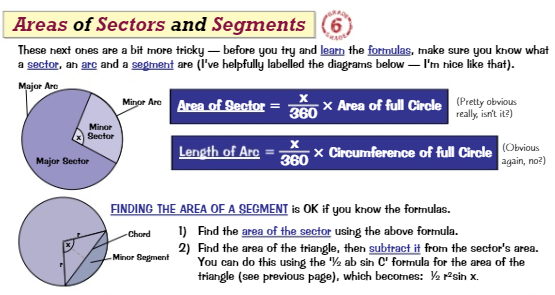 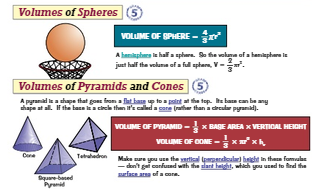 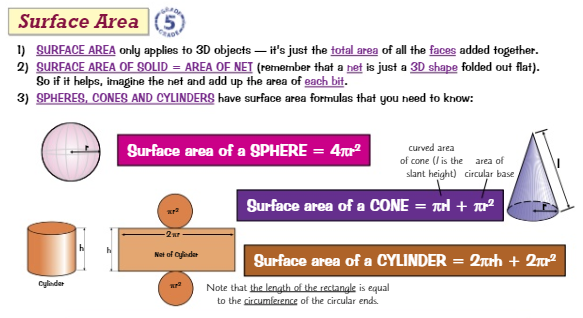 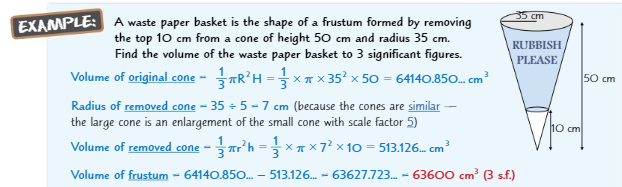 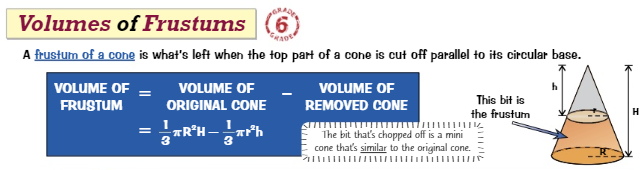